Wissenschaftszentrum Kiel
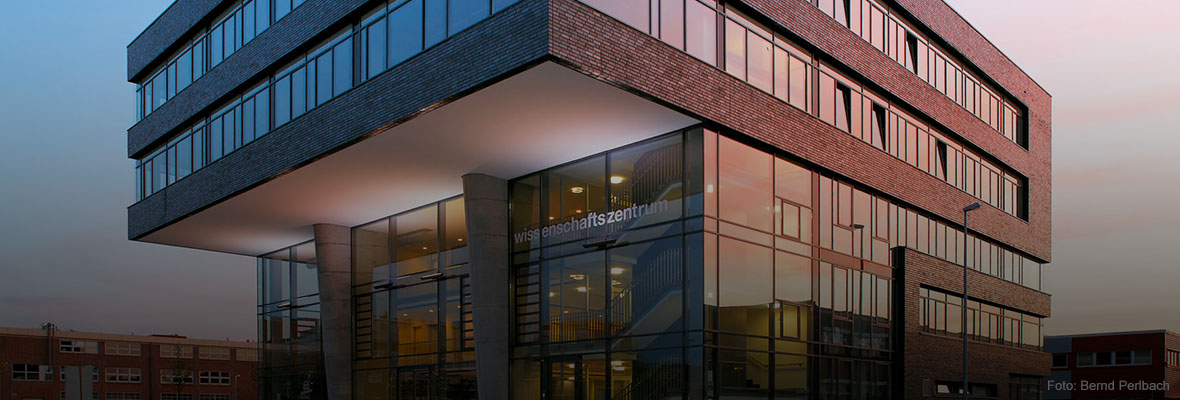 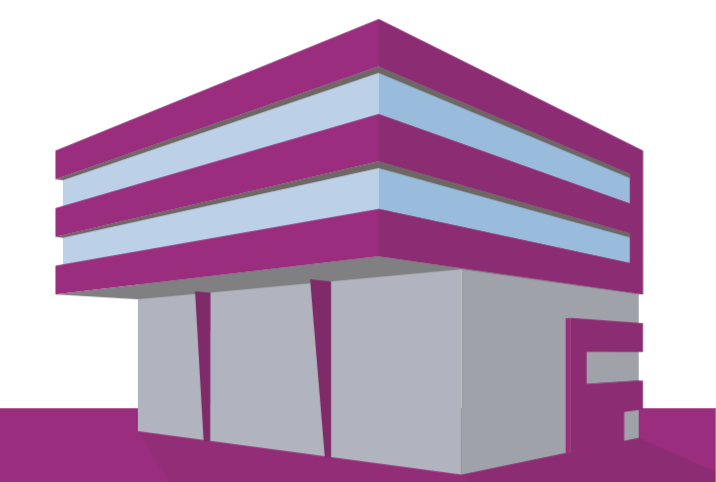 Wissenschaftszentrum Kiel GmbH
Fraunhoferstraße 13
24118 Kiel

rezeption@wize-kiel.de
[thenucleus]
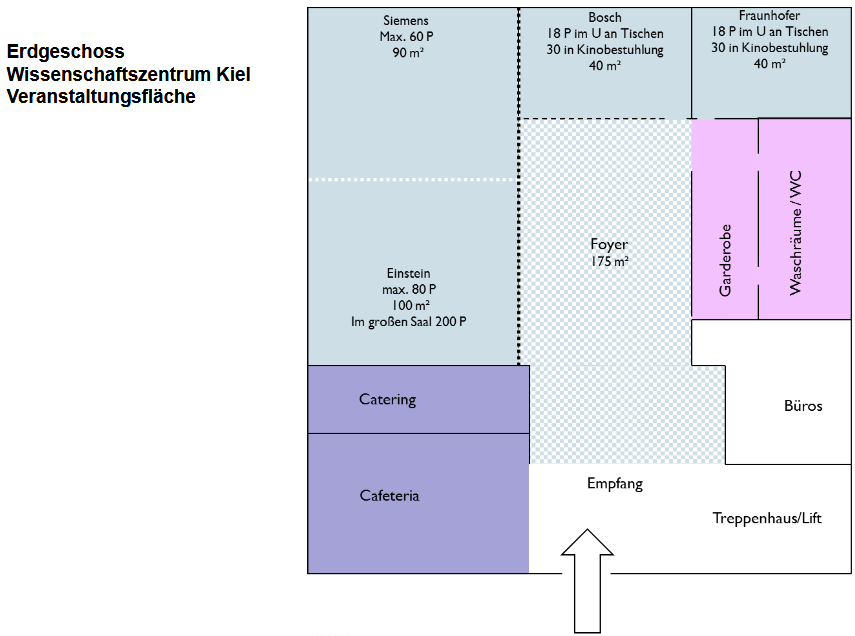 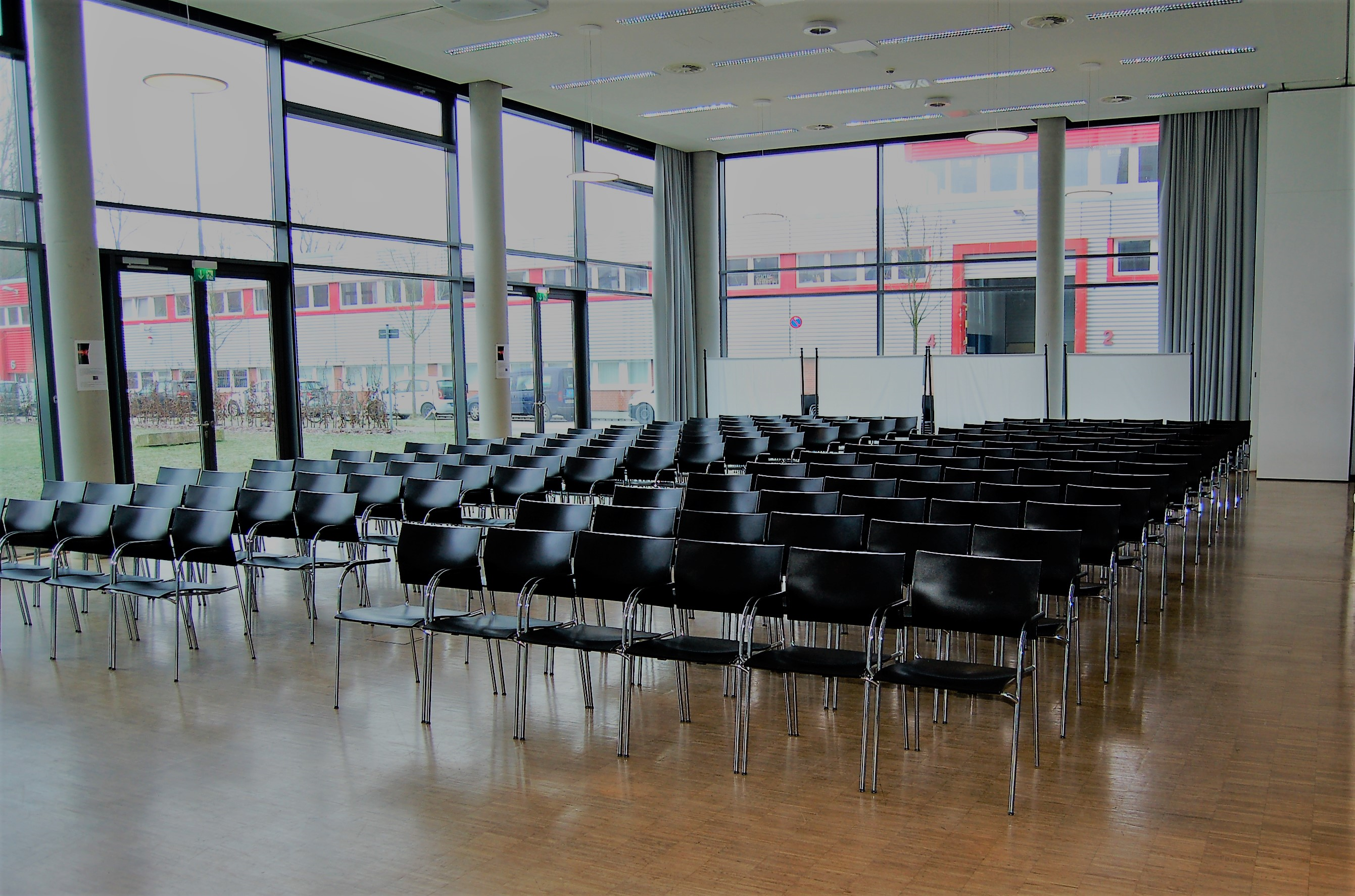 Möblierungsvariationen in Zeiten des Abstandes 
im großen Saal des Wissenschaftszentrums Kiel
Raum Einstein und Siemens 

Mit Tischen im U für 15 Personen mit erforderlichem  Abstand und
jeder Tisch nur mit einer Person besetzt
Projektionsrichtung
Raum Einstein Siemens 

parlamentarisch bestuhlt unter Einhaltung des Mindestabstandes
Jeder Tisch nur mit einer Person besetzt
Projektionsrichtung
Raum Einstein Siemens

Reihenbestuhlung für 
30 Personen
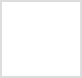 Projektionsrichtung
Raum Einstein Siemens mit Stuhlkreis
Raum Siemens mit Stuhlkreis für 10 P
Raum Einstein mit Stuhlkreis für 10 P
Tische im U im Raum Siemens
Tische im U im Raum Einstein
Projektionsrichtung
Projektionsrichtung